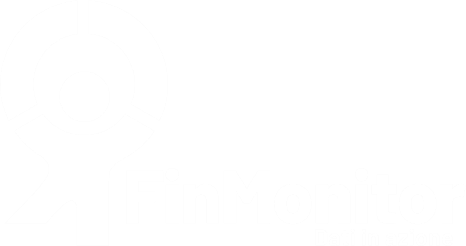 OSSERVATORIO CREDITO E TASSI2024 e prospettive 2025                                                                                                                                                                                                   Febbraio 2025
Scenario
Gli impieghi alle imprese in Italia dal 2011: -35% totale, -30% attività industriali, -68% costruzioni
Crisi debito sovrano
Conflitto Ucraina
Crisi energetica
Covid
1.202 MLD
Settembre 2004
876 MLD
836 MLD
772 MLD
Fonte dati: Banca d’Italia; elaborazione Confindustria Veneto Est. Dati in MLD di euro (prestiti deteriorati compresi).
Gli impieghi alle imprese in Veneto dal 2011: -42% totale, -34% attività industriali, -77% costruzioni
Crisi debito sovrano
Conflitto Ucraina
Crisi energetica
Covid
131,8 MLD
Settembre 2024
89,5 MLD
86 MLD
75,8 MLD
Fonte dati: Banda d’Italia; elaborazione Confindustria Veneto Est. Dati in MLD di euro (prestiti deteriorati compresi).
% impieghi in Veneto rispetto al totale Italia
≈ -14 MLD in 8 trim.
Media: 10,5%
≈ -6,5  MLD in 4 trim.
Fonte dati: Banca d’Italia (tavola TFR20232); elaborazione Confindustria Veneto Est. Dati in MLD di euro (prestiti deteriorati compresi).
% impieghi in Veneto, Emilia Romagnae Lombardia rispetto al totale Italia
Fonte dati: Banca d’Italia (tavola TFR20232); elaborazione Confindustria Veneto Est.
Crediti deteriorati Italia: situazione attuale sotto controllo
Fonte dati: Banca d’Italia (tavola TRI30631); elaborazione Confindustria Veneto Est. Tassi di deterioramento del credito. Flussi trimestrali di prestiti deteriorati rettificati in rapporto alle consistenze dei prestiti, al netto dei prestiti deteriorati rettificati, alla fine del trimestre precedente e in ragione d’anno. Dati depurati dalla componente stagionale qualora presente.
Euribor, costo del credito, spread
Conflitto Ucraina
Crisi energetica
Crisi debito sovrano
Covid
Fonte dati: Banca Centrale Europea; elaborazione Confindustria Veneto Est.
Composizione del campioneFinMonitor
Composizione del campione
Descrizione
La risposta ai due questionari somministrati era libera e facoltativa. Le 697 aziende rispondenti delle province di Padova Treviso Venezia Rovigo rappresentano circa il 14% della base associativa, oltre il doppio della precedente rilevazione.
Il 55% del campione è composto da aziende fino a 10M (milioni) di euro di fatturato. Interessante la partecipazione di imprese dimensionalmente rilevanti che rappresentano il 14% dei rispondenti.
Composizione del campione
Descrizione
Ogni azienda ha fornito un’autovalutazione sul proprio profilo di  rischiosità.
Solo l’11% del campione si colloca in corrispondenza di un grado di rischio medio-alto, la parte rimanente si divide equamente nelle restanti due categorie, che esprimono una minore rischiosità.
Si assiste a correlazioni statisticamente significative (come testimoniano i valori di p-value) tra i profili di rischio e diverse risposte raccolte nei due questionari.
Monitor del Credito- Ultimi 6 mesi: dinamica dei costi del rapporto bancario -
Con riferimento agli ultimi sei mesi, riguardo alle spese di gestione del rapporto bancario che dinamica dei costi* prevalente avete registrato che ritenete meritevole di sottolineare?
*Si intendono costi per incassi e pagamenti, e/c, canoni a forfait, CIV, home banking.
Sono esclusi i tassi e le CDF.
Fonte: FinMonitor, Osservatorio Credito e Tassi - Confindustria Veneto Est, Ottobre 2024; n. casi 697.
Monitor del Credito- Ultimi 12 mesi: rimodulazioni, nuove richieste di affidamenti o di finanziamenti a mlt -
Fonte: FinMonitor, Osservatorio Credito e Tassi - Confindustria Veneto Est, Ottobre 2024; n. casi 697.
Fonte: FinMonitor, Osservatorio Credito e Tassi - Confindustria Veneto Est, Ottobre 2024; n. casi 697.
Monitor del Credito- Investimenti e fabbisogni -
Fonte: FinMonitor, Osservatorio Credito e Tassi - Confindustria Veneto Est, Ottobre 2024; n. casi 697.
Fonte: FinMonitor, Osservatorio Credito e Tassi - Confindustria Veneto Est, Ottobre 2024; n. casi 697.
Che richieste di supporto ritenete di presentare alle banche per l’anno in corso?
Fonte: FinMonitor, Osservatorio Credito e Tassi - Confindustria Veneto Est, Ottobre 2024; n. casi 697.